Kapittel 1Hva er samfunns-økonomi?
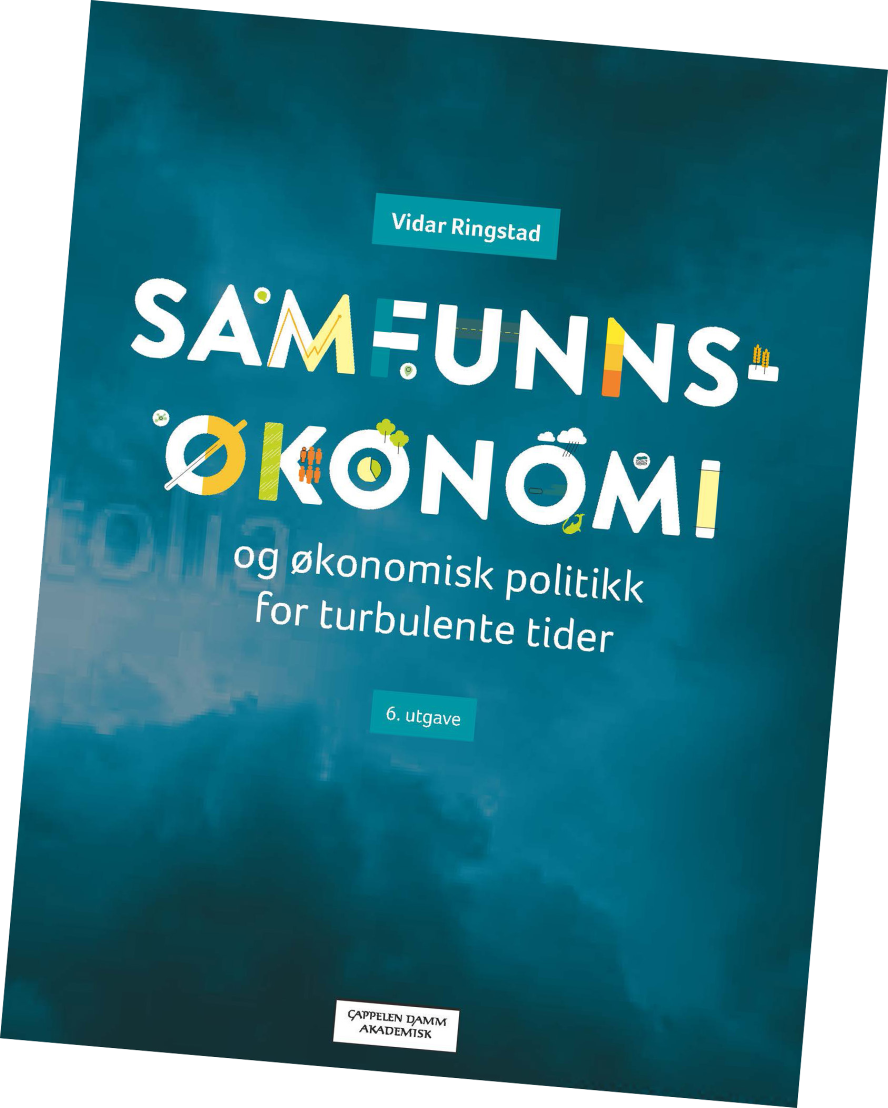 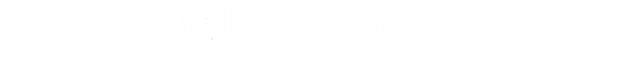 Samfunnsøkonomi: Definisjon og sentrale begreper i definisjonen

Samfunnsøkonomi: Læren om bruk av knappe ressurser for å dekke menneskenes ulike  behov

To sentrale begreper i definisjonen:

* Ressurser med tre  underkategorier:
	- Naturressurser
	- Arbeidskraft
	- Realkapital
* Behov
«Ekte» og «manipulerte» behov
Forvalteransvar

Forvalteransvar er av to slag:

	* Overfor framtidige generasjoner
 
	* Overfor andre arter
Betydningen av knappe ressurser i forhold til behovene, alternativkostnader
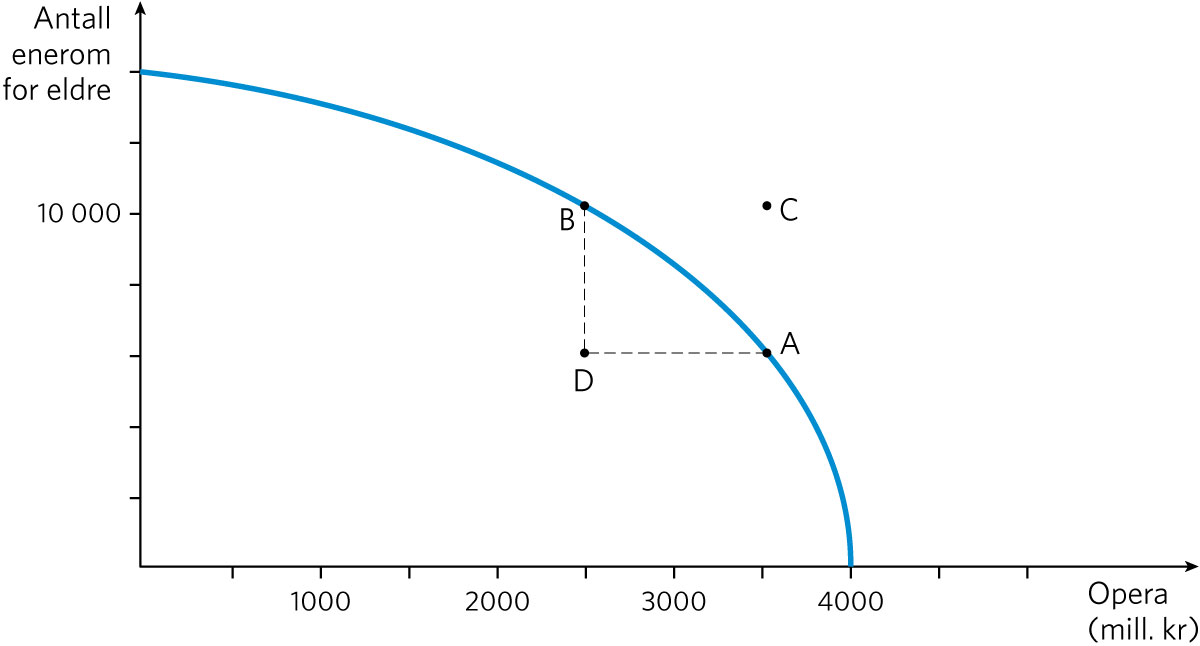 Figur 1.1 Eksempel på en produksjonsmulighetskurve
Med teknologiske endringer og organisatoriske forbedringer kan en dekke behovene bedre
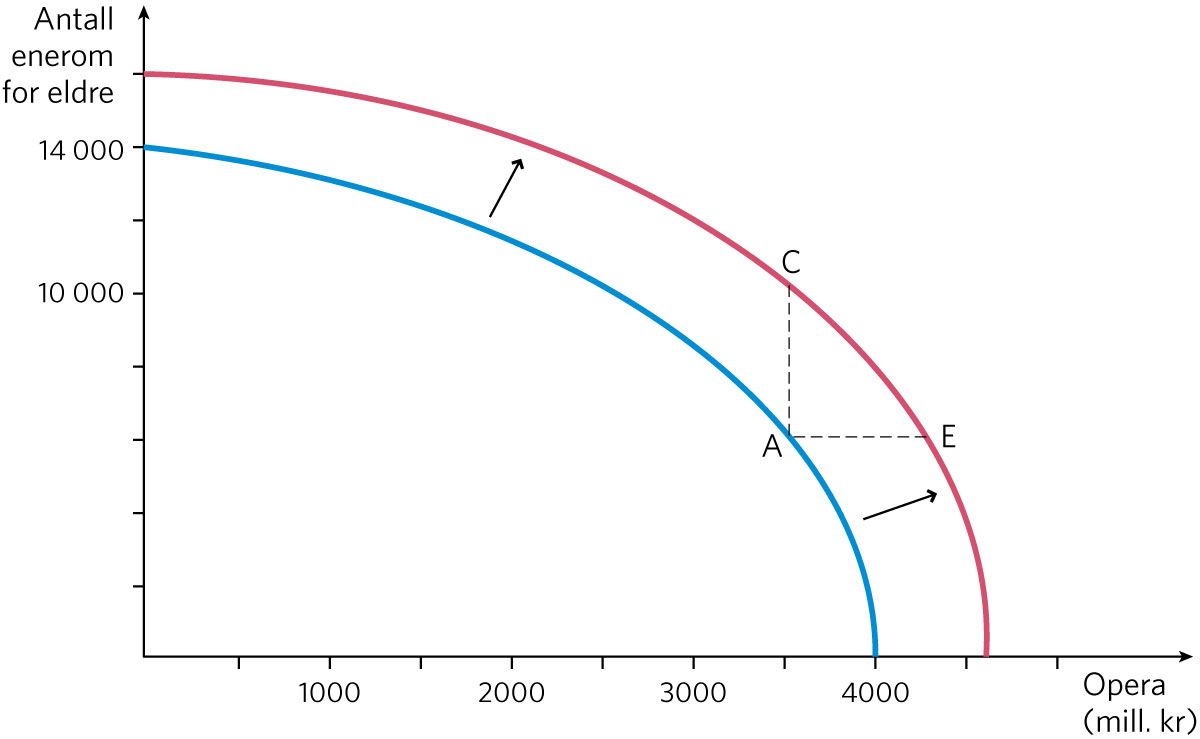 Figur 1.2 Betydningen av teknologiske og organisatoriske forbedringer
Hovedtrekk av verdiskapingen i samfunnet
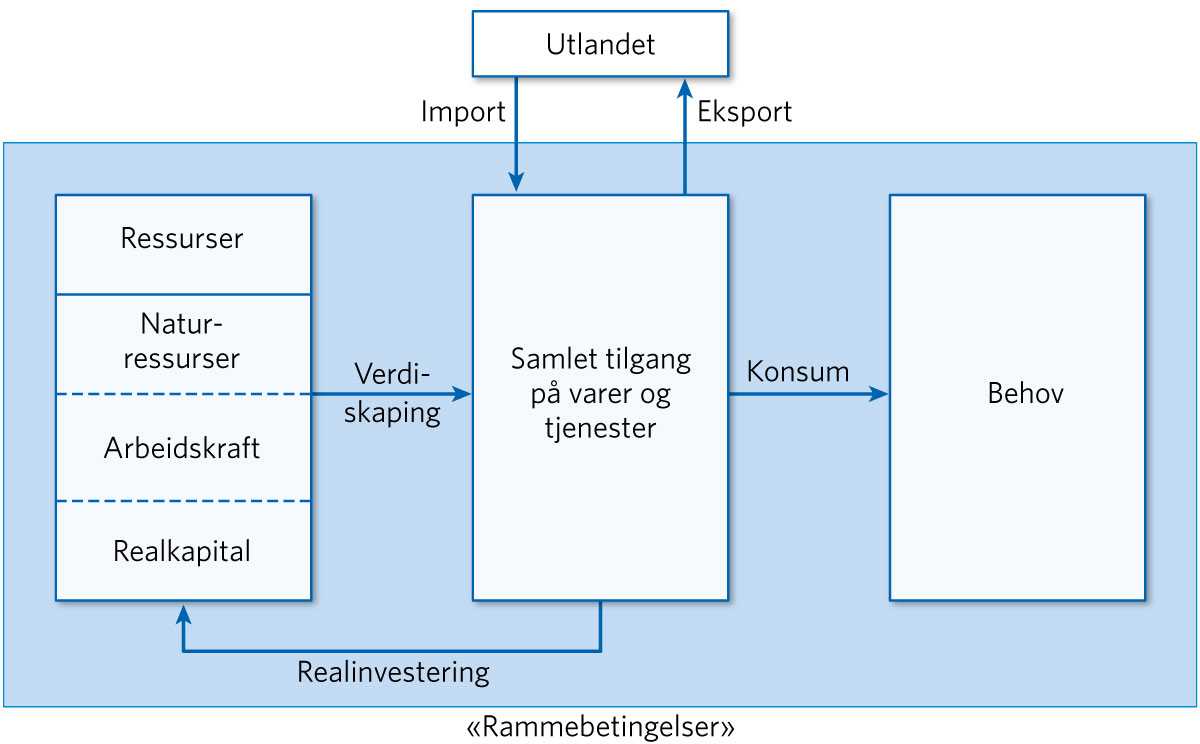 Figur 1.3 Et koblingsskjema mellom ressurser og behov
Omveisproduksjon

Det er snakk om tre hovedformer:

Produksjon av ny realkapital som gjør en bedre i stand til å dekke behov i framtiden.

Produksjon for salg til utlandet (eksport) slik at vi kan finansiere kjøp av produkter som framstilles i andre land (import).

Produksjon av produktinnsats (halvfabrikata) som bearbeides videre i andre bedrifter.
Realøkonomi og finansøkonomi
Penger, informasjons- og transaksjonskostnader
Eksempel på samspill mellom realøkonomi og finansøkonomi
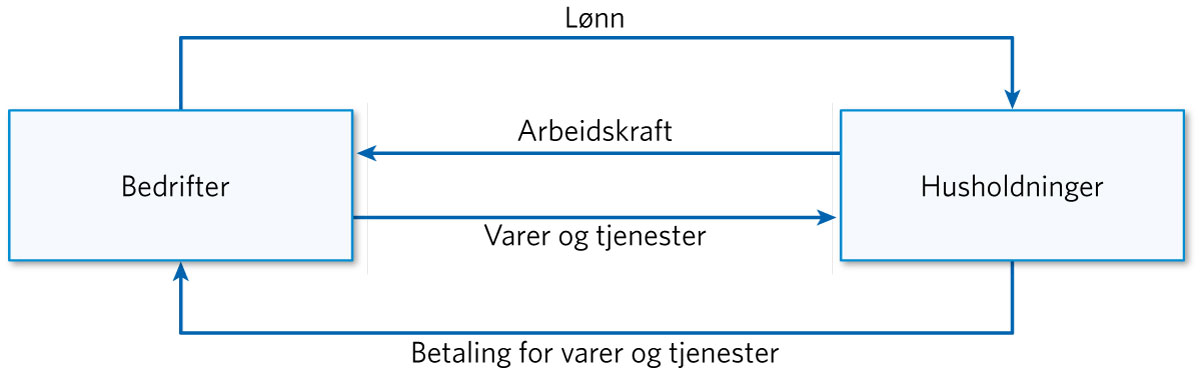 Figur 1.4 Hovedtyper av transaksjoner mellom bedrifter og husholdninger
Institusjoner og økonomisk system
Økonomiske modeller og kausalsammenhenger
Hovedstrukturen i boka

Boka består av tre hoveddeler:

Mikroøkonomi.  

Offentlig økonomi og økonomisk politikk.  

 Makroøkonomi og stabiliseringspolitikk.  
 
Boka avrundes med et kapittel om finanskrisen og ettervirkningene av den.